PROGRAMA DE GESTÃO E DESEMPENHO (PGD)
O PGD É INSTRUMENTO DE GESTÃO QUE DISCIPLINA O DESENVOLVIMENTO E A MENSURAÇÃO DAS ATIVIDADES REALIZADAS PELOS SEUS PARTICIPANTES, COM FOCO NA ENTREGA POR RESULTADOS E NA QUALIDADE DOS SERVIÇOS PRESTADOS À SOCIEDADE (DECRETO  N.º 11.072, DE 17 DE MAIO DE 2022) .
Fonte: https://www.gov.br/servidor/pt-br/assuntos/programa-de-gestao/biblioteca
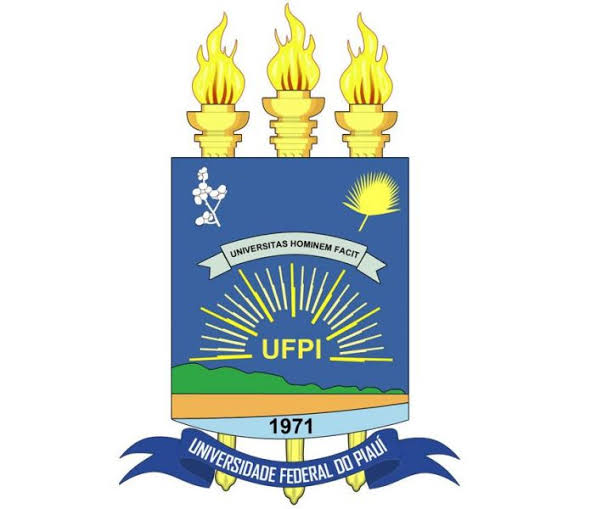 UNIVERSIDADE FEDERAL DO PIAUÍ – UFPICAMPUS MINISTRO PETRÔNIO PORTELLA
PROGRAMA DE GESTÃO E DESEMPENHO (PGD)

Resolução CAD/UFPI n.º 88, de 17 de outubro de 2022: estabelece os procedimentos a serem observados pelos servidores técnico-administrativos e servidores ocupantes de cargo de gestão em exercício na Universidade Federal do Piauí (UFPI) relativos à regulamentação e à implementação do Programa de Gestão e Desempenho (PGD).
Ações da Comissão após a publicação da Resolução CAD/UFPI n.º 88/2022
Disponibilização do site do PGD/UFPI: https://pgd.ufpi.edu.br (guias e manuais, notícias, legislação, transparência etc.).

Reunião da Comissão com a Universidade Federal da Fronteira Sul (UFFS), com a Universidade Federal do Rio Grande do Norte (UFRN) e com a Universidade Federal do Maranhão (UFMA) com o objetivo de conhecer as experiências de implantação e de execução do PGD nessas instituições, a fim de agregar conhecimentos para o melhor desenvolvimento possível do PGD na UFPI.
Considerações importantes
Após o conhecimento de todas as ações necessárias à efetivação do Programa na UFPI, fomos surpreendidos, em 13 de dezembro de 2022, com a publicação da Instrução Normativa SGP-SEGES/SEDGG/ME n.º 89, com novas regras para a implementação do Programa de Gestão e Desempenho.

A publicação da nova IN ocasionou a suspensão dos pedidos de adesão ao PGD/UFPI em 19/12/2022.
Considerações importantes
Em 10 de janeiro de 2023, foi publicada a Instrução Normativa SGP-SEGES/SEDGG/ME n.º 2, que revogou a IN 89/2022, e com isso a Comissão do PGD/UFPI retomou os trabalhos junto às unidades-piloto para proceder com os arranjos necessários para o início efetivo do Programa na UFPI.

A partir de 13/02/2023 ficou aberto o período de solicitação de adesão ao PGD/UFPI via processo individual (SIPAC), a seleção de servidores (SISPG), o cadastro dos planos de trabalho (SISPG) e o início da execução dos planos de trabalho no sistema (SISPG).
Considerações importantes
A primeira unidade-piloto que concluiu todo o ciclo de adesão foi a Superintendência de Tecnologia da Informação (STI), cujos primeiros planos de trabalho começaram a ser executados em 16/02/2023.

Desde o dia 14/02/2023, a Comissão informou às unidades-piloto e aos representantes por elas indicados, sobre o “Plantão PGD”, que acontece todas as terças-feiras úteis, no horário de 10h às 11h.
Considerações importantes
Atualmente, das sete unidades-piloto elencadas na Resolução CAD/UFPI n.º 88/2022 (CEAD, SRH, STI, PRAD e Coordenação Administrativo-Financeira dos campi Bom Jesus, Floriano e Picos), todas aderiram ao PGD/UFPI.

As informações sobre os servidores em PGD na UFPI estão disponíveis na aba “Transparência” do site do PGD/UFPI.
PGD/UFPI em números atuais
Servidores técnico-administrativos ativos: 1010 = 100%.
Servidores técnico-administrativos em PGD: 61 = 6%.
I Encontro de Monitoramento do PGD/UFPI
Realizado pela e para a Comissão do PGD/UFPI, nos dias 23 e 24/03/2023, presencialmente, no prédio do Anexo do CEAD/UFPI.

Objetivos:

a) revisão e discussão da legislação sobre o PGD;

b) conhecimento e discussão do Ofício 63175/2022-TCU/Seproc, acerca da implementação do teletrabalho no âmbito do serviço público civil do Poder Executivo Federal;
I Encontro de Monitoramento do PGD/UFPI
c) esboço de questionários a serem aplicados pela Comissão às chefias e aos servidores em PGD, para levantamento de dados qualitativos e quantitativos quanto ao período do piloto nas respectivas unidades;

d) esboço de questionário (consulta) a ser aplicado pela Comissão aos servidores que não estão em PGD, para levantamento de dados acerca do conhecimento do Programa e do interesse em aderir ao mesmo;
I Encontro de Monitoramento do PGD/UFPI
e) recomendação de participação dos membros da Comissão em grupo nacional de discussão sobre o PGD;

f) orientação para os membros da Comissão realizarem o curso de Certificação Avançada em PGD oferecida pela ENAP (Parte I: 118h e Parte II: 100h).
Atuais e próximas ações da Comissão
Continuar orientando e assessorando as unidades-piloto acerca das rotinas do PGD/UFPI.

Junho/2023: 
 - 15 a 22/06/2023: disponibilização de questionários avaliativos sobre o PGD/UFPI para as diretorias/chefias e servidores das unidades-piloto;
- 21 a 30/06/2023: disponibilização de consulta aos servidores que não estão em PGD para investigar o conhecimento e o interesse em aderir ao Programa.
Atuais e próximas ações da Comissão
- 16/06/2023: live no Canal do Youtube da UFPI sobre o Programa de Gestão e Desempenho.

Julho/2023: análise dos dados dos questionários aplicados para a elaboração do relatório geral sobre o PGD na UFPI, bem como o relatório final das ações da Comissão.
- 13 e 14/07/2023: II Encontro de Monitoramento do PGD/UFPI.
DADOS PRELIMINARES DAS CONSULTAS
Questionário às chefias/diretorias em PGD:
-  11 RESPONDENTES (de 17).

Questionário servidores em PGD:
-  52 RESPONDENTES (de 61).

Consulta aos servidores que não estão em PGD:
- 258 RESPONDENTES (números parciais).
Próximas ações da Comissão
Agosto/2023: apresentação do relatório final de ações da Comissão, do relatório de avaliação da etapa piloto e de minuta de reformulação da Resolução CAD/UFPI n.º 88/2022, no que couber, em atendimento à legislação vigente sobre o PGD.

Continuar assessorando a UFPI diante da possibilidade de expansão do Programa de Gestão e Desempenho em toda a instituição.